Муниципальная научно-практическая конференцияпредметов  естественного цикла «Первые ступени»среди обучающихся 7- 11 классовобщеобразовательных учреждениймуниципального образования «Город Саратов»Тема:«Легко ли быть первоклассником?».                                                             Выполнил: обучающийся 8 «А» класса                        МОУ «СОШ №106»                                                                                                                                                                                  Груздев Артем                                                 Домашний адрес: индекс 410001                              ул.  Огородная  д.   кв.                                                  Контактный телефон: 89658853510                             Научный руководитель:                                                    учитель биологии МОУ «СОШ №106                                      Сеферова Ирина Николаевна                                               Контактный телефон:89271231241Саратов2015
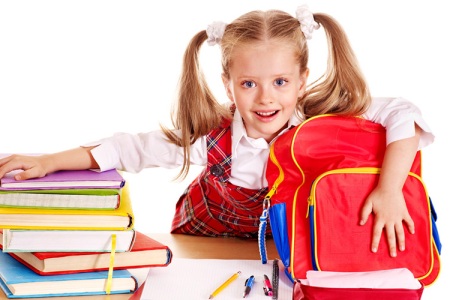 Рано или поздно дети вырастают, и приходит время собираться в школу. Это очень ответственный момент и подходить к выбору школьных принадлежностей стоит с большой ответственностью и внимательностью.
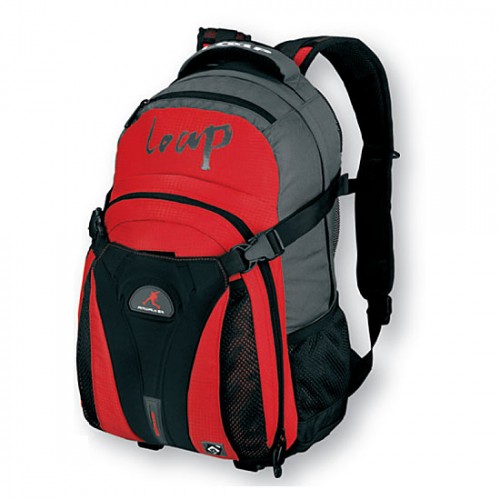 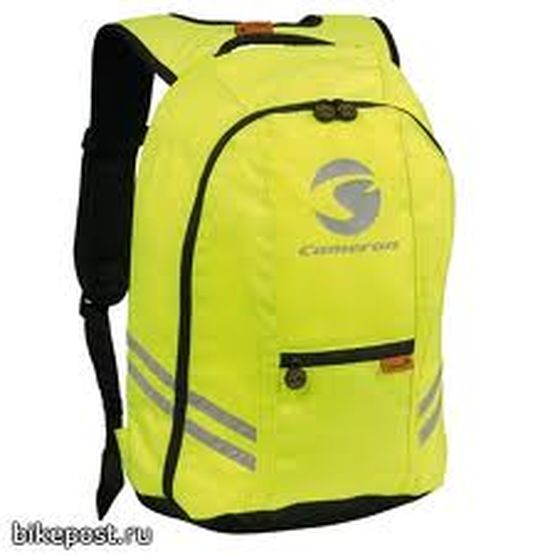 Рюкзак
Рюкзак – это мягкая, объемная сумка, имеющая несколько отделений (обычно 2-3), легкая и удобная.
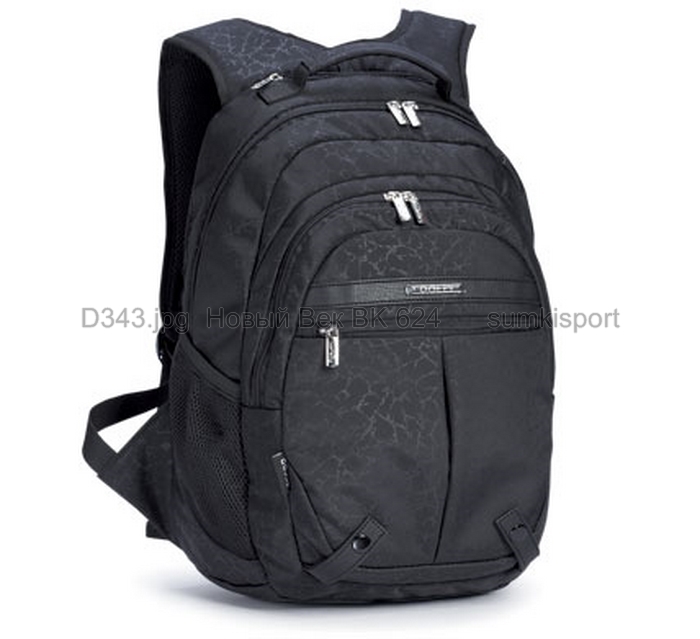 Ранец
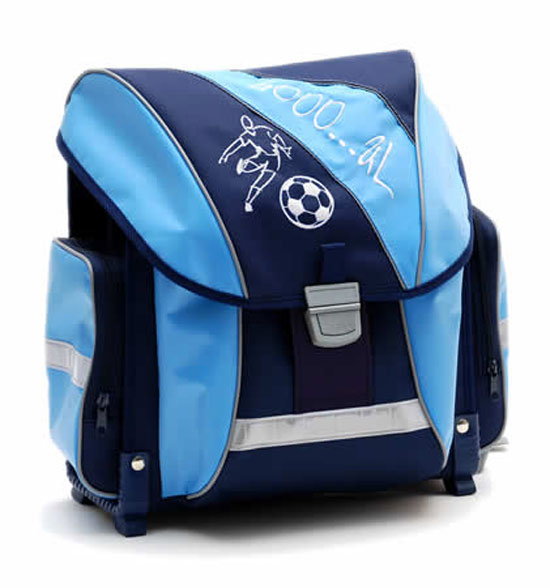 Ранец – это усовершенствованный рюкзак, у него жесткая конструкция, также две лямки, что позволяет надевать его на плечи.
Портфель
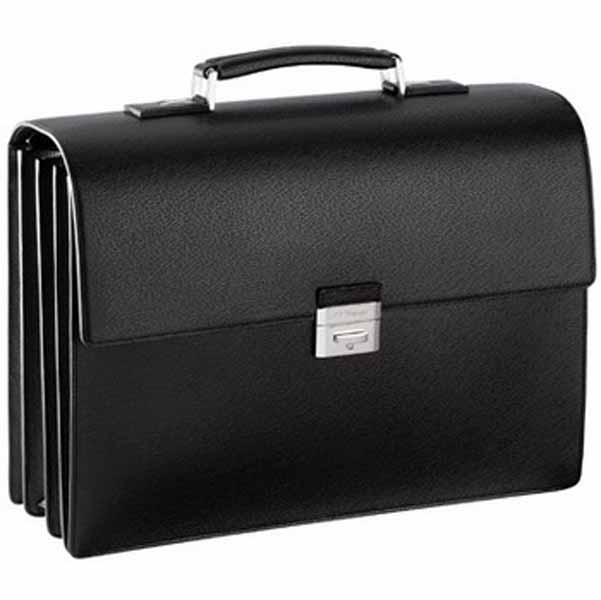 Портфель имеет одну лямку и его приходится носить на одном плече – это чревато искривлением позвоночника
Неправильный портфель, закруженный книжками, тетрадями, пеналами и прочими необходимыми школьными штучками, становится причиной серьёзных проблем со здоровьем
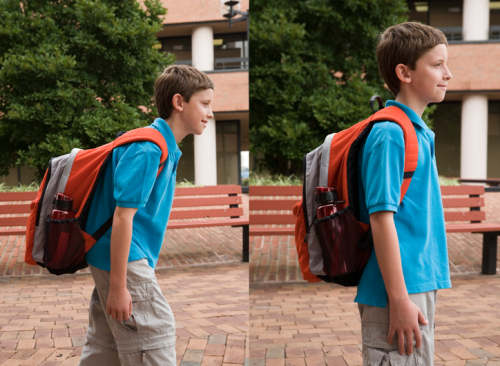 Для современных школьников характерны малоподвижный образ жизни и длительная статическая сидячая работа. С утра до позднего вечера они сидят за тетрадями и учебниками, компьютерами сначала на уроках в школе, а потом и дома.
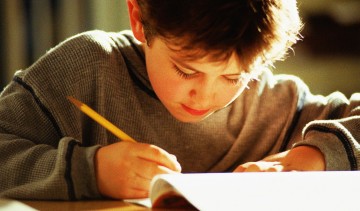 В положении стоя правильность осанки можно проверить, прислонившись к стене, тело должно касаться опоры 4-мя точками: пятками, затылком, лопатками и ягодицами.
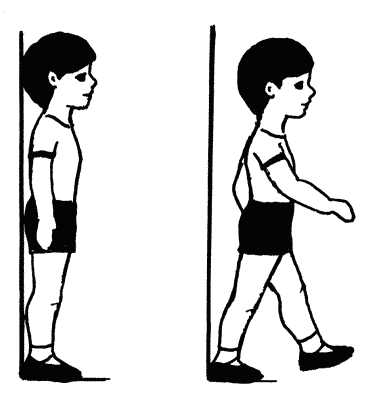 Проверка осанки у первоклассников
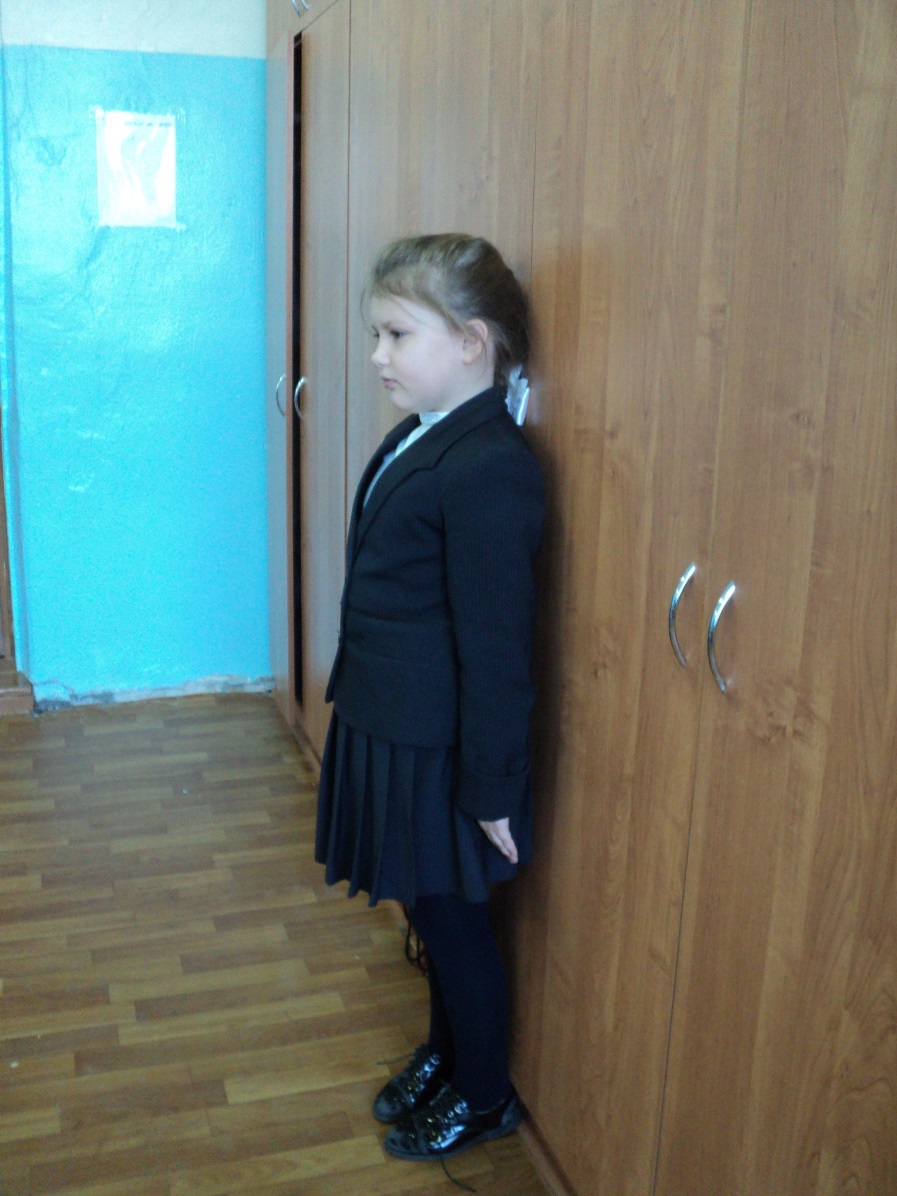 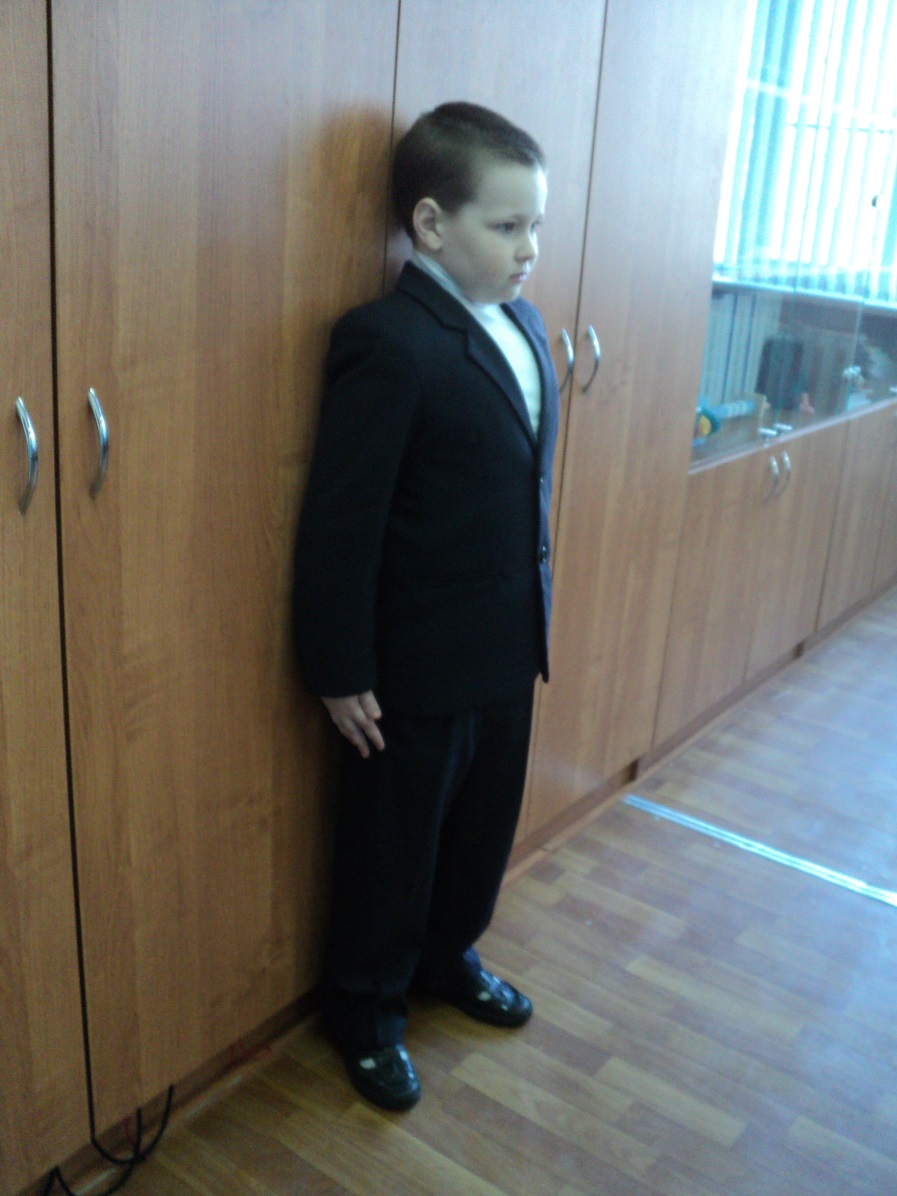 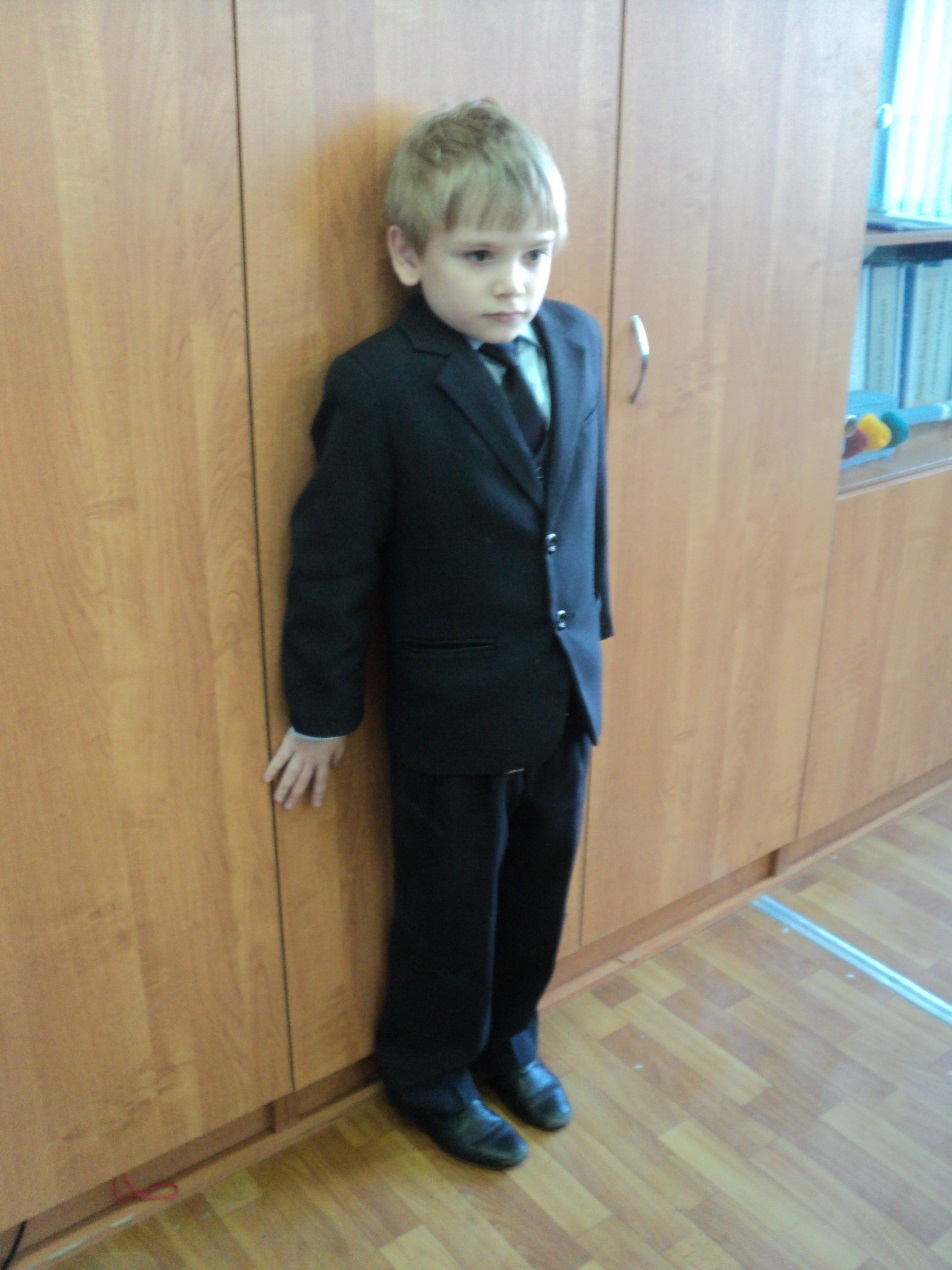 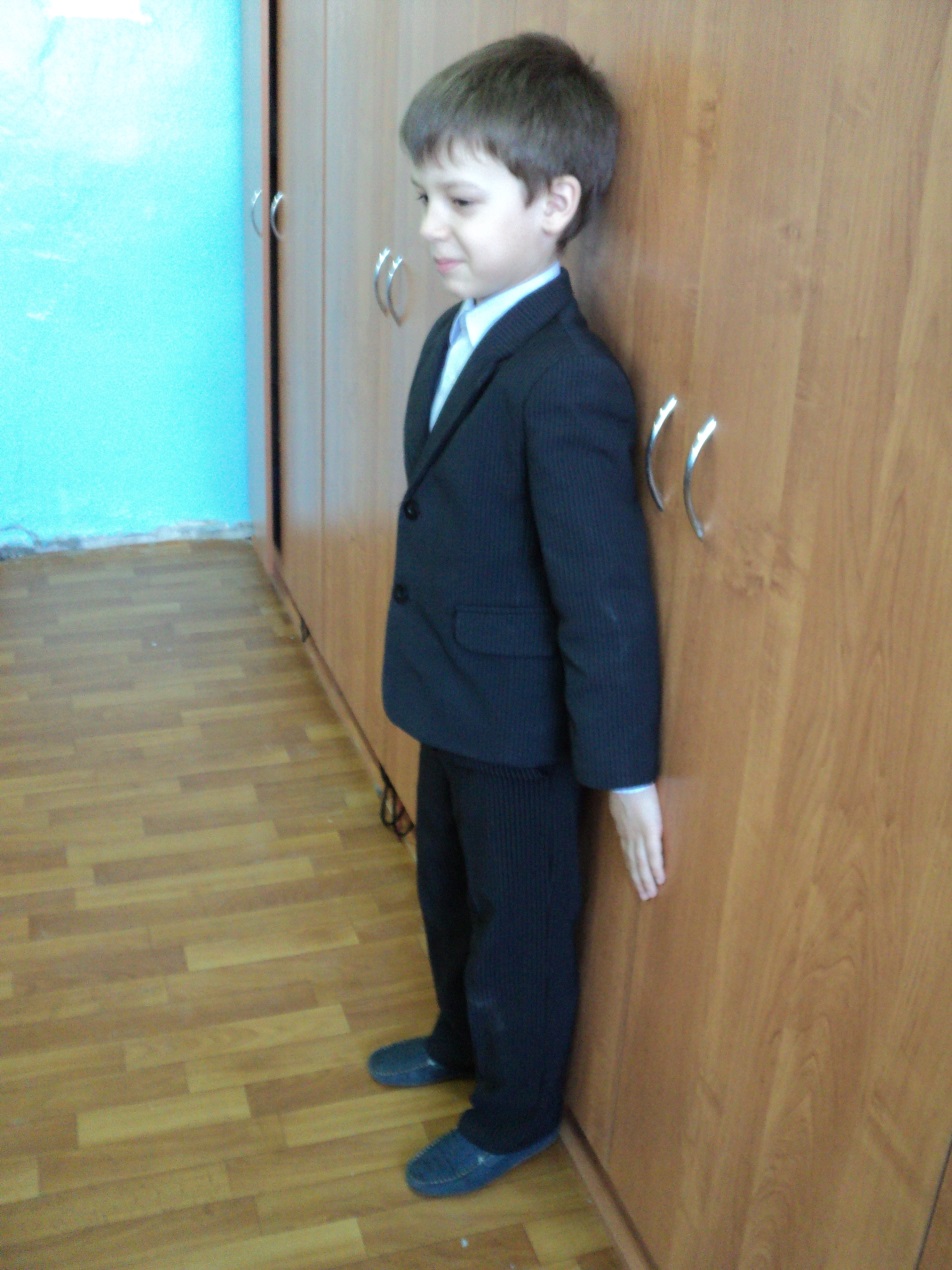 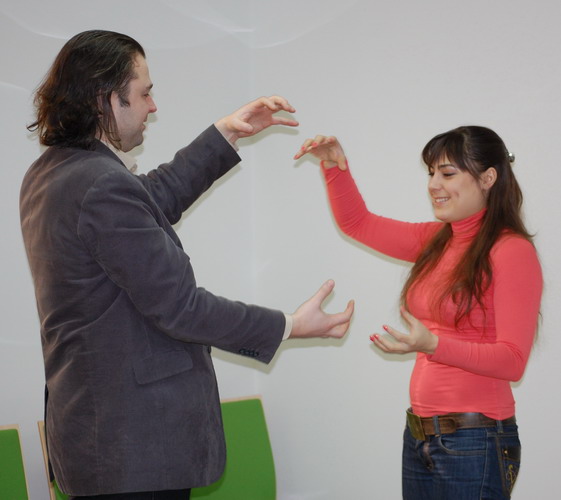 Упражнение “Зеркало”. Преподаватель стоит напротив учащихся (один из учеников стоит напротив класса). Ребята четко копируют движения которые им показывает ведущий.
Исследование.    Мы взвесили вес рюкзака со всеми школьными принадлежностями и вес ребят из 1-х классов, которым всё это принадлежит.В результате исследования мы установили, что, Вес пустого рюкзака в среднем – чуть меньше 1 кгВес полного рюкзака должен быть 1.5 – 2 кгВес рюкзаков с принадлежностями в среднем – 2. 65 кгВес первоклассников в среднем – 27 кг% веса рюкзака от веса ребёнка в среднем – 10. 15%ВЫВОД:  Первоклассники носят на своих плечах вес тяжелее рекомендованного учёными. Это связано с несколькими причинами:Чрезмерное количество школьных принадлежностей.Лишние вещи в рюкзаках.Большой вес самого рюкзака.   Процент веса рюкзака от веса ребёнка должен быть 10%, но не смотрите на незначительное превышение этой цифры, ведь если вы присмотритесь к таблице, то увидите, что колебание веса и ребёнка, и рюкзака имеет место быть.
Наши первоклассники
Взвешивание первоклассников
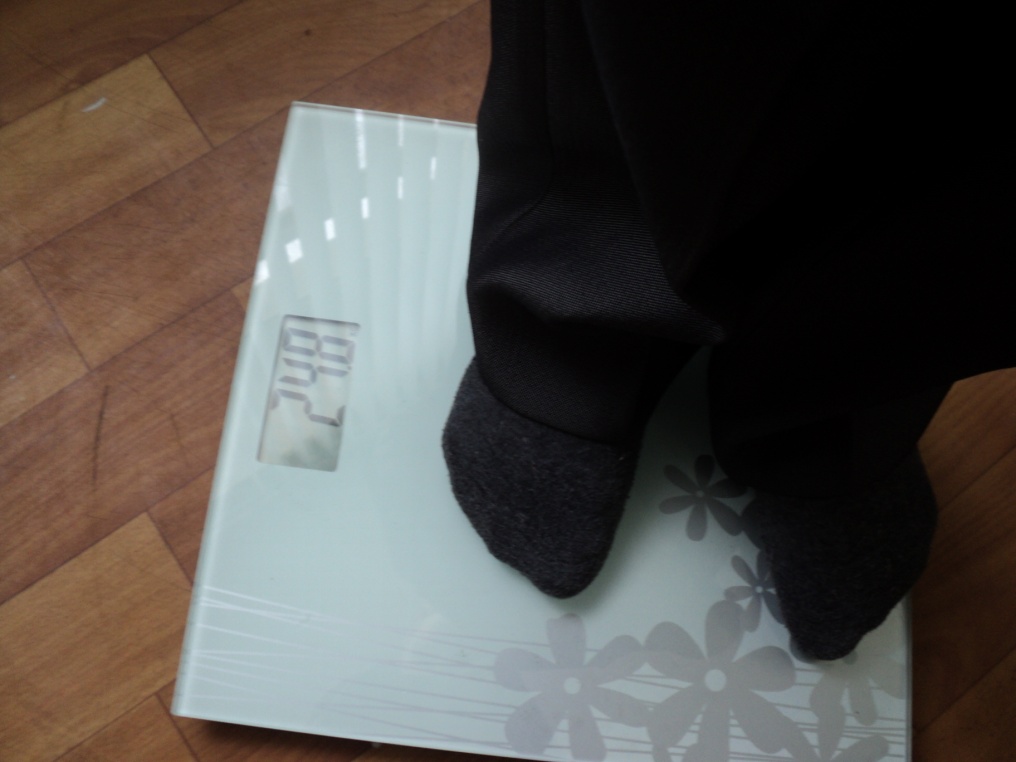 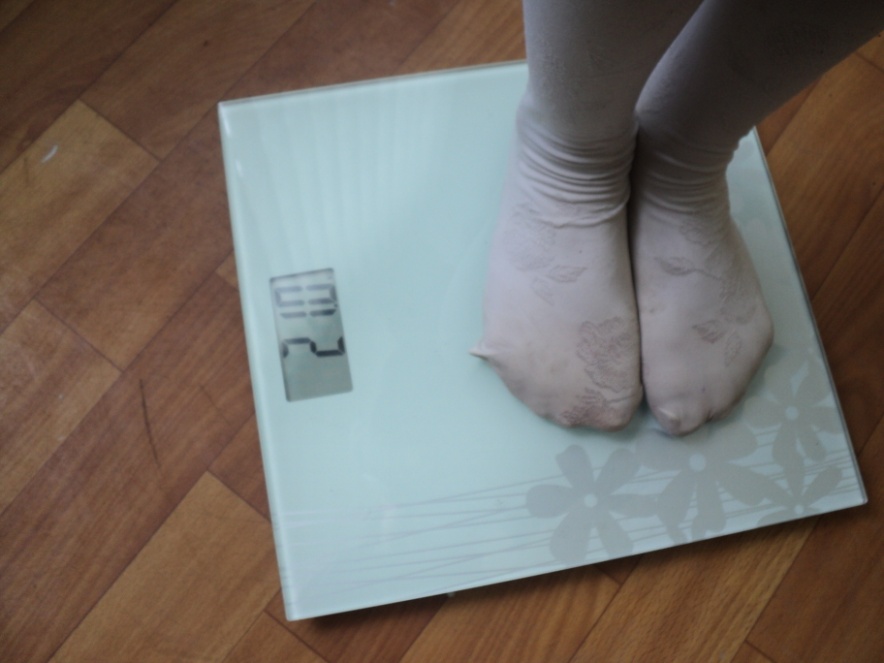 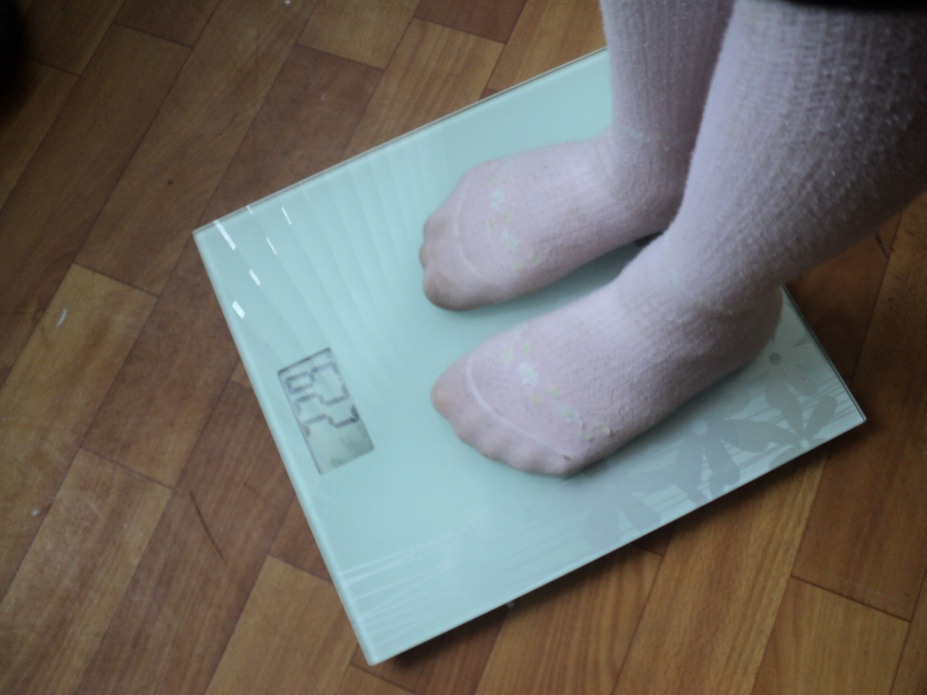 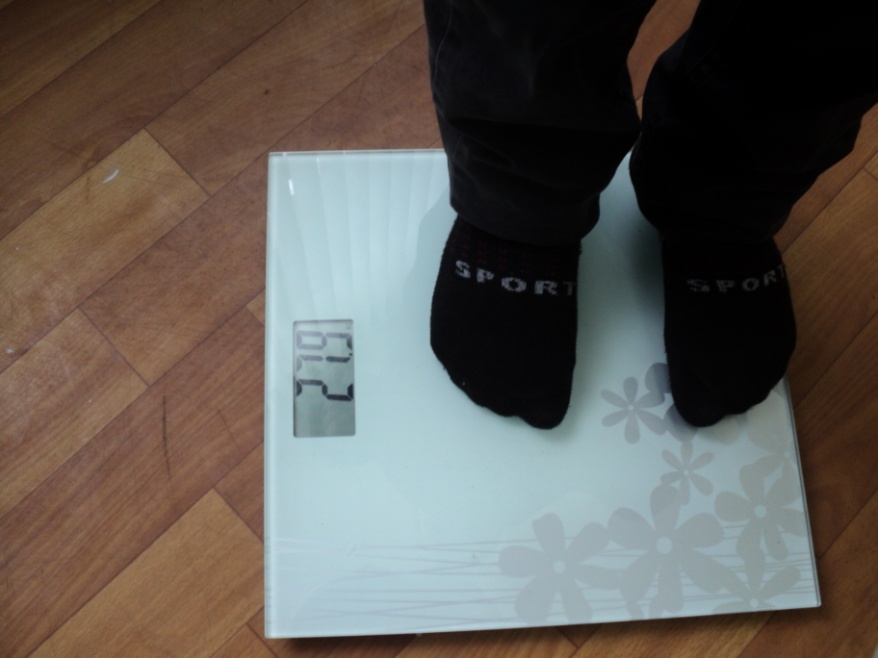 Взвешиваем нагруженные рюкзаки
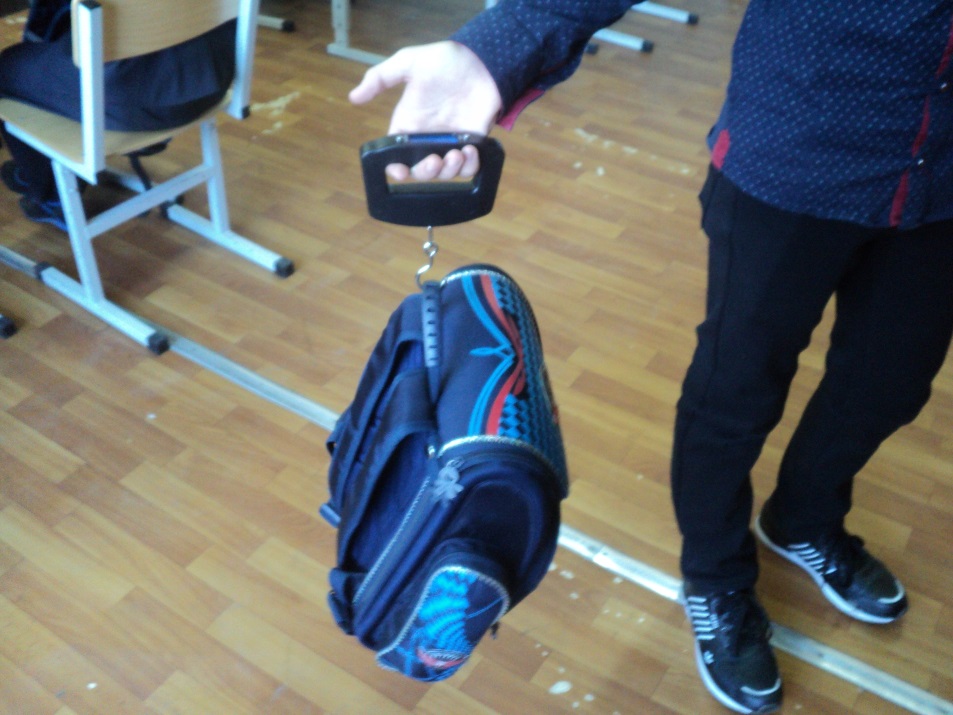 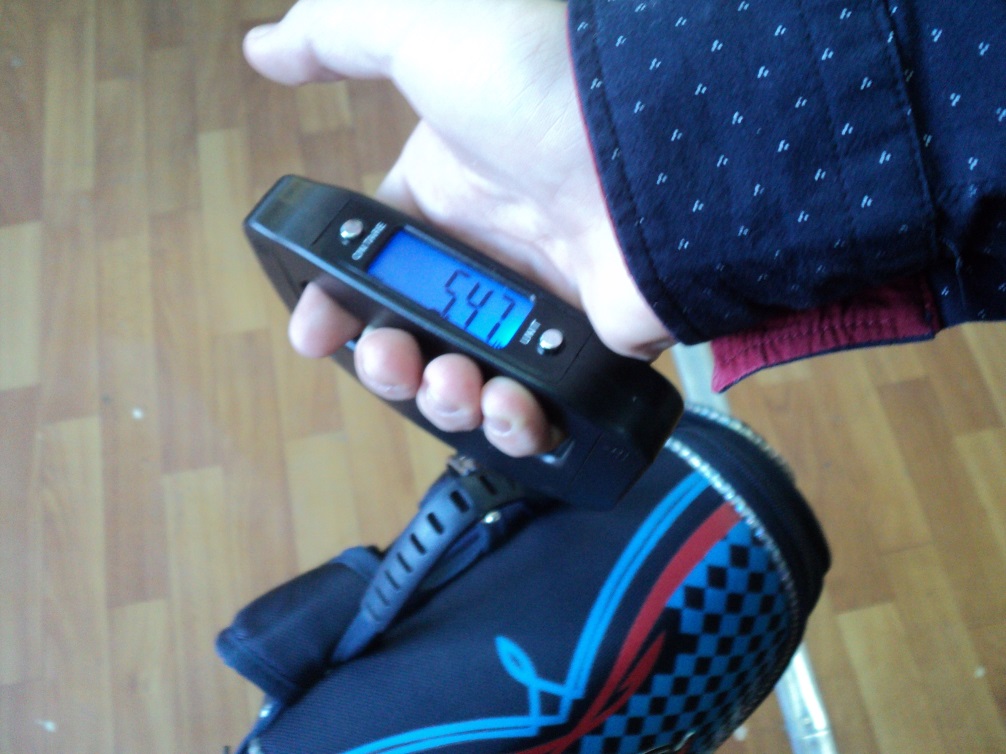 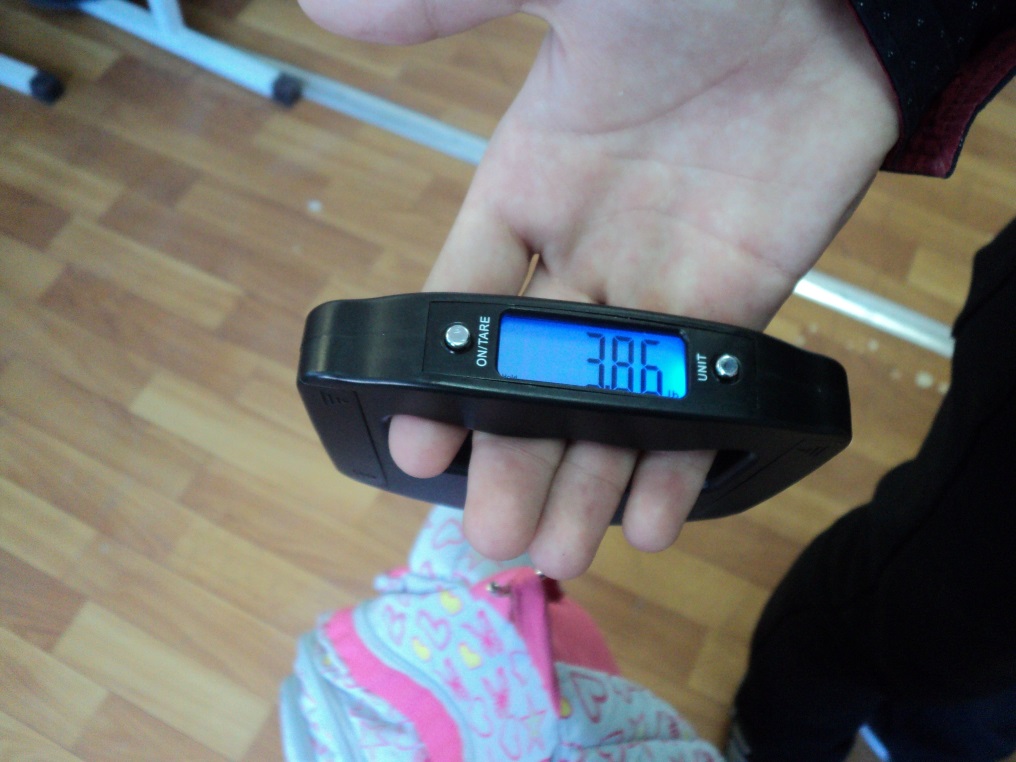 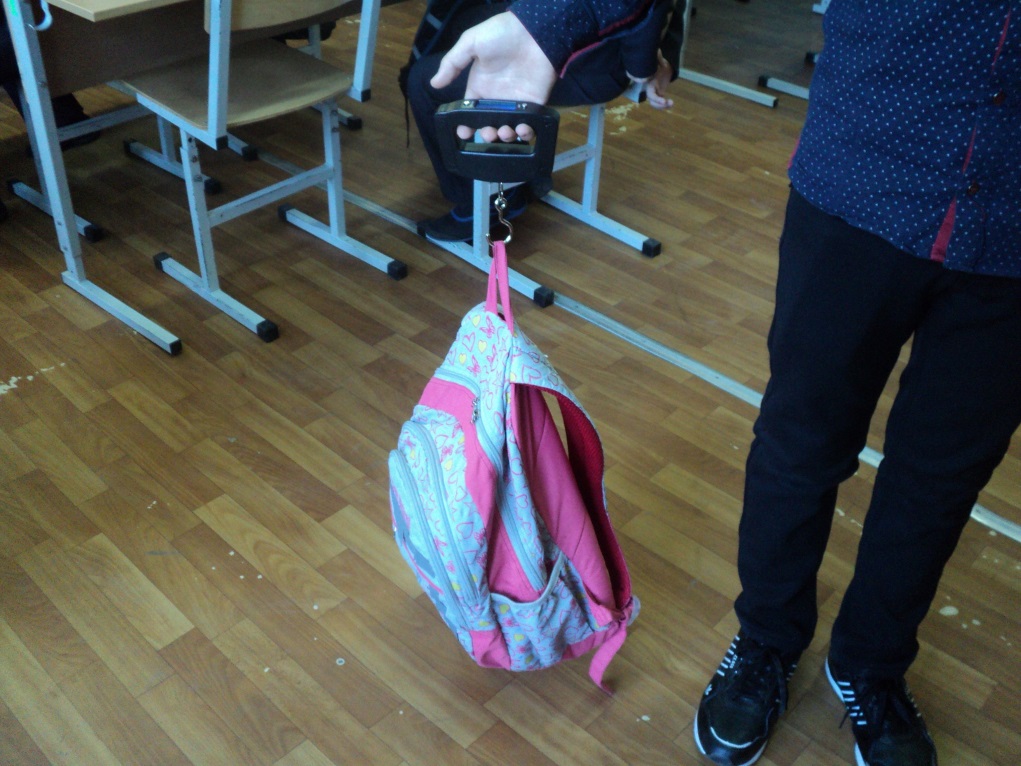 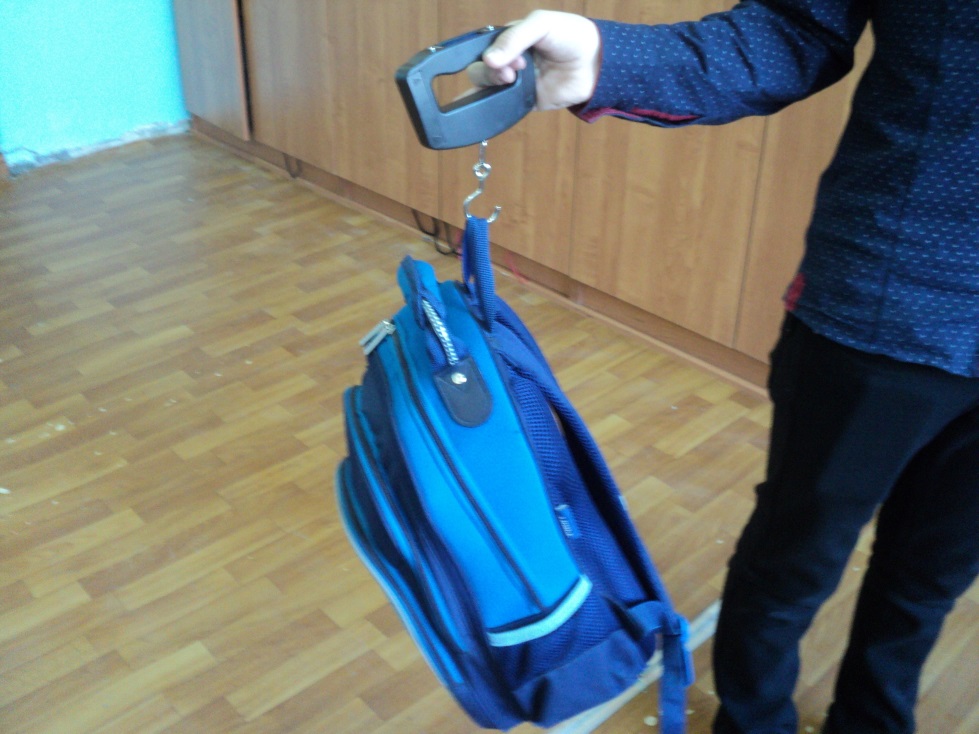 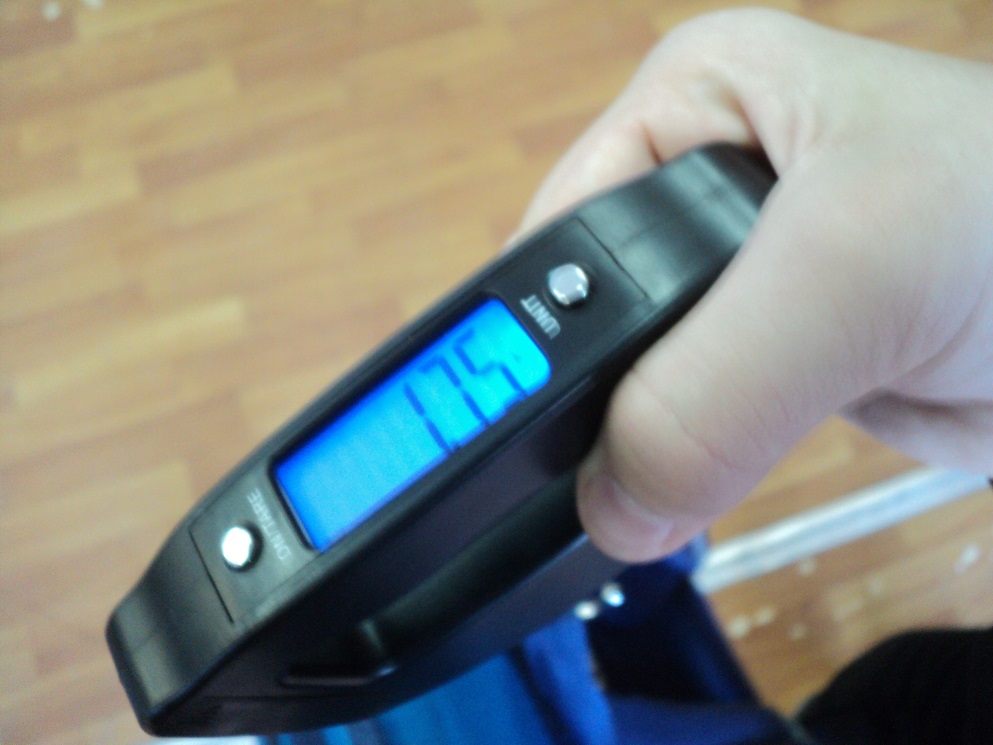 Взвешиваем пустые рюкзаки
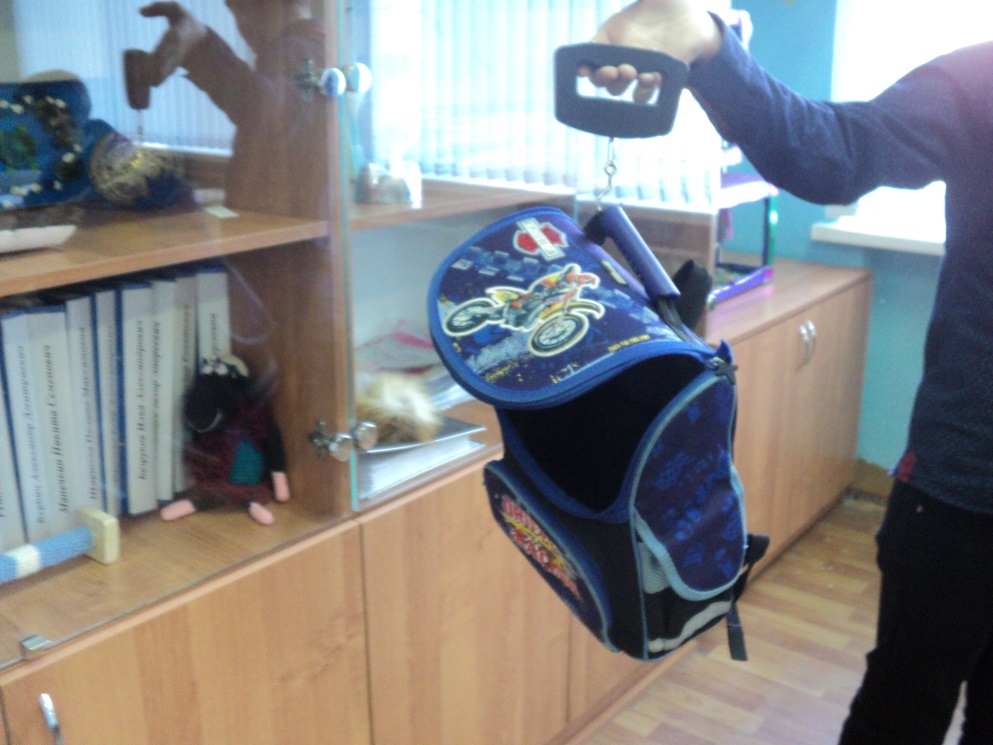 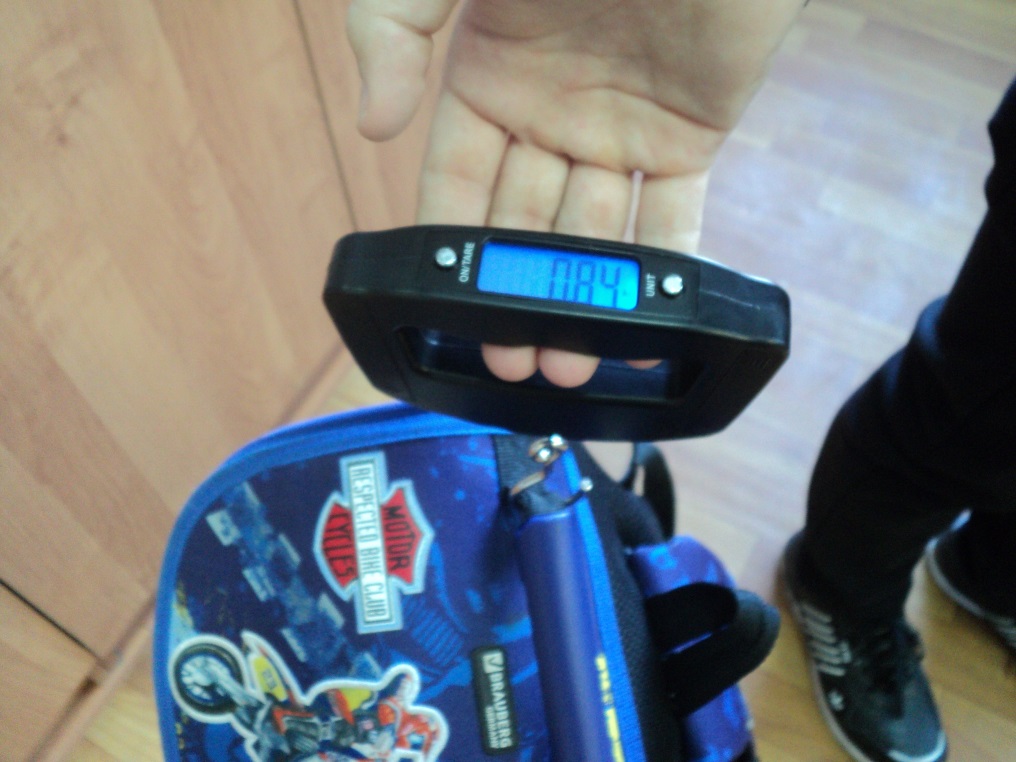 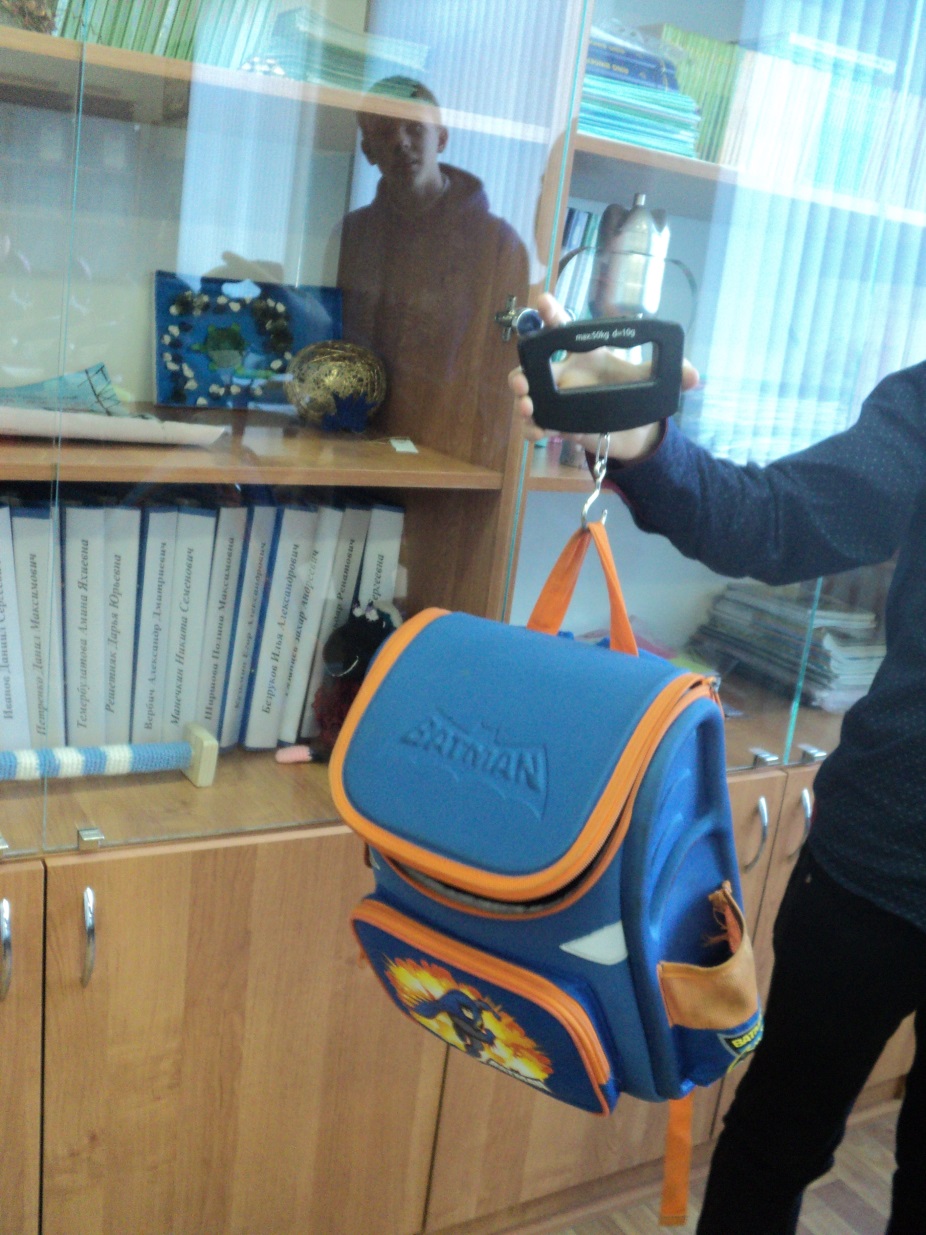 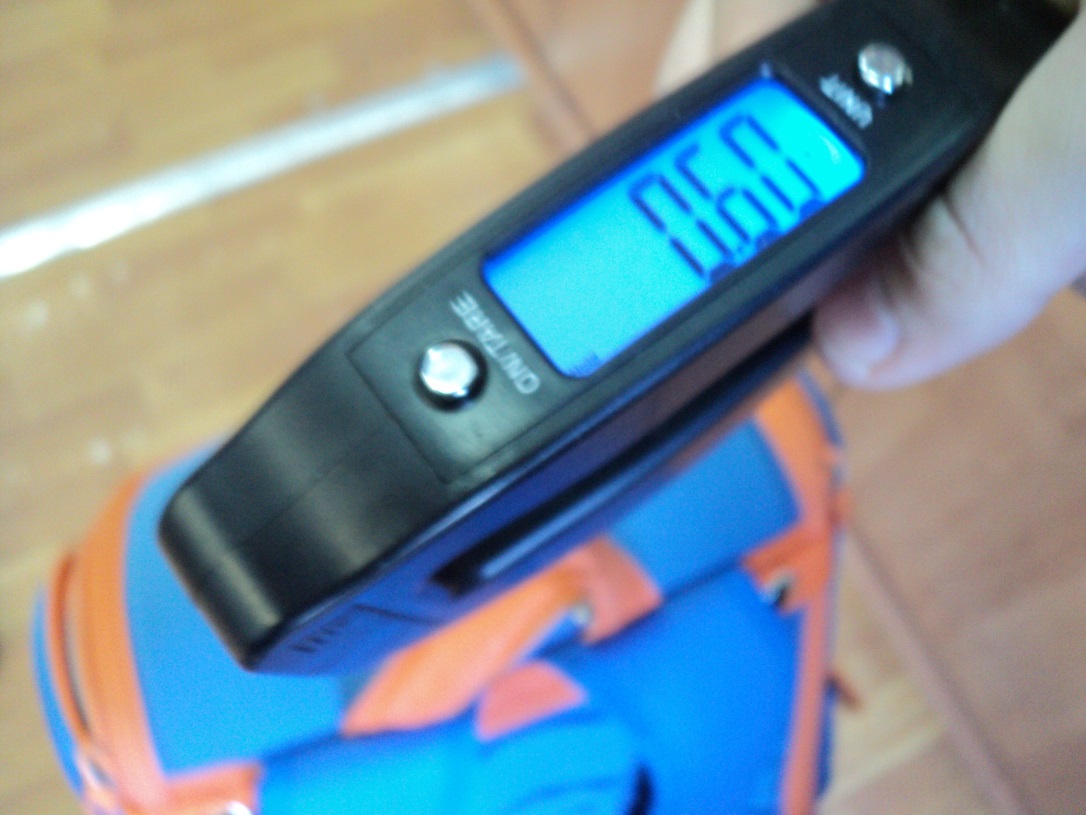 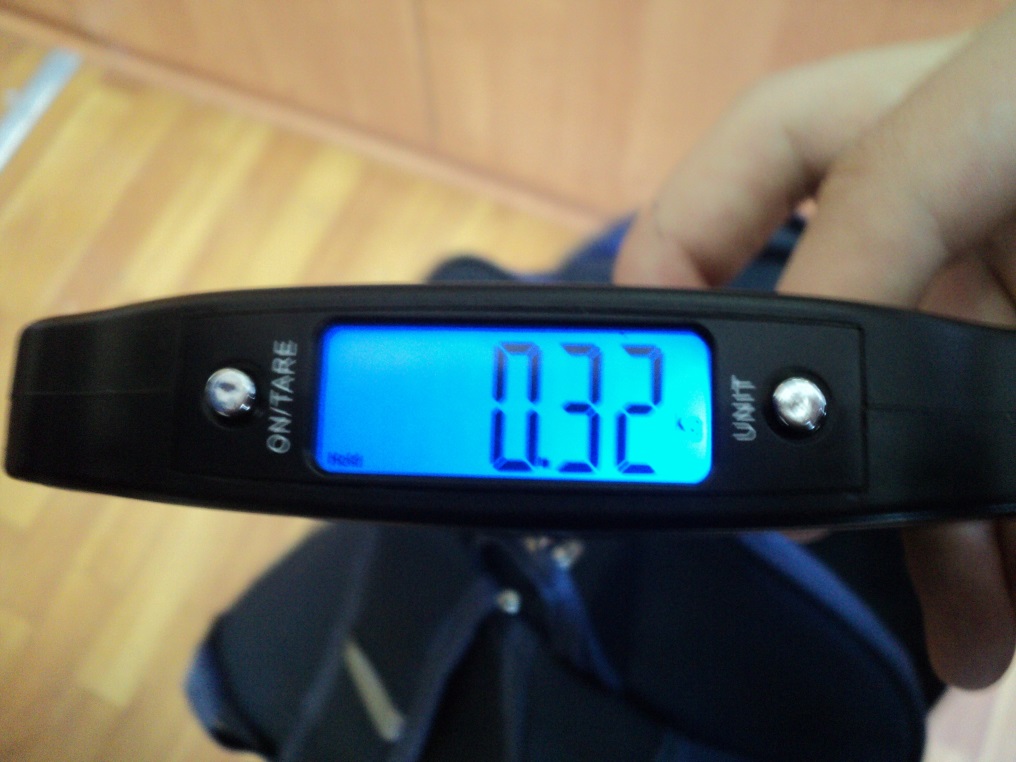 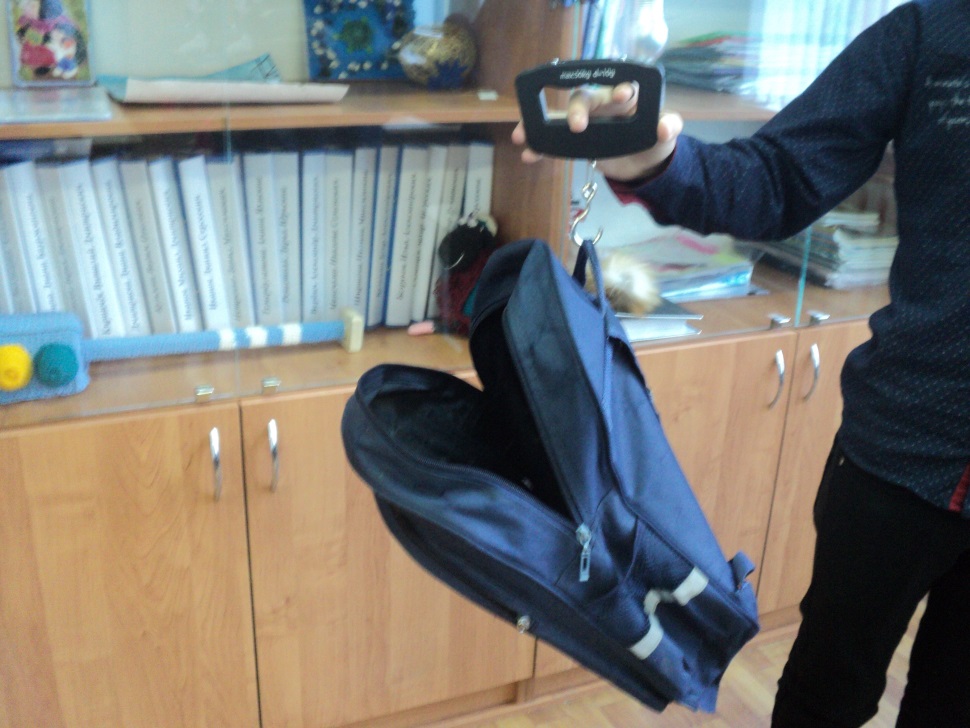 Советы по выбору ранца. Каким должен быть ранец первоклассника?
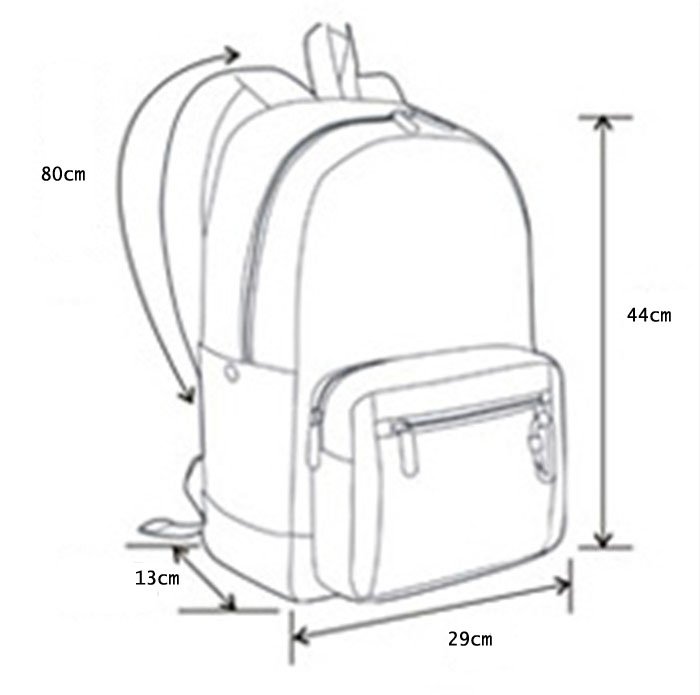 Выводы
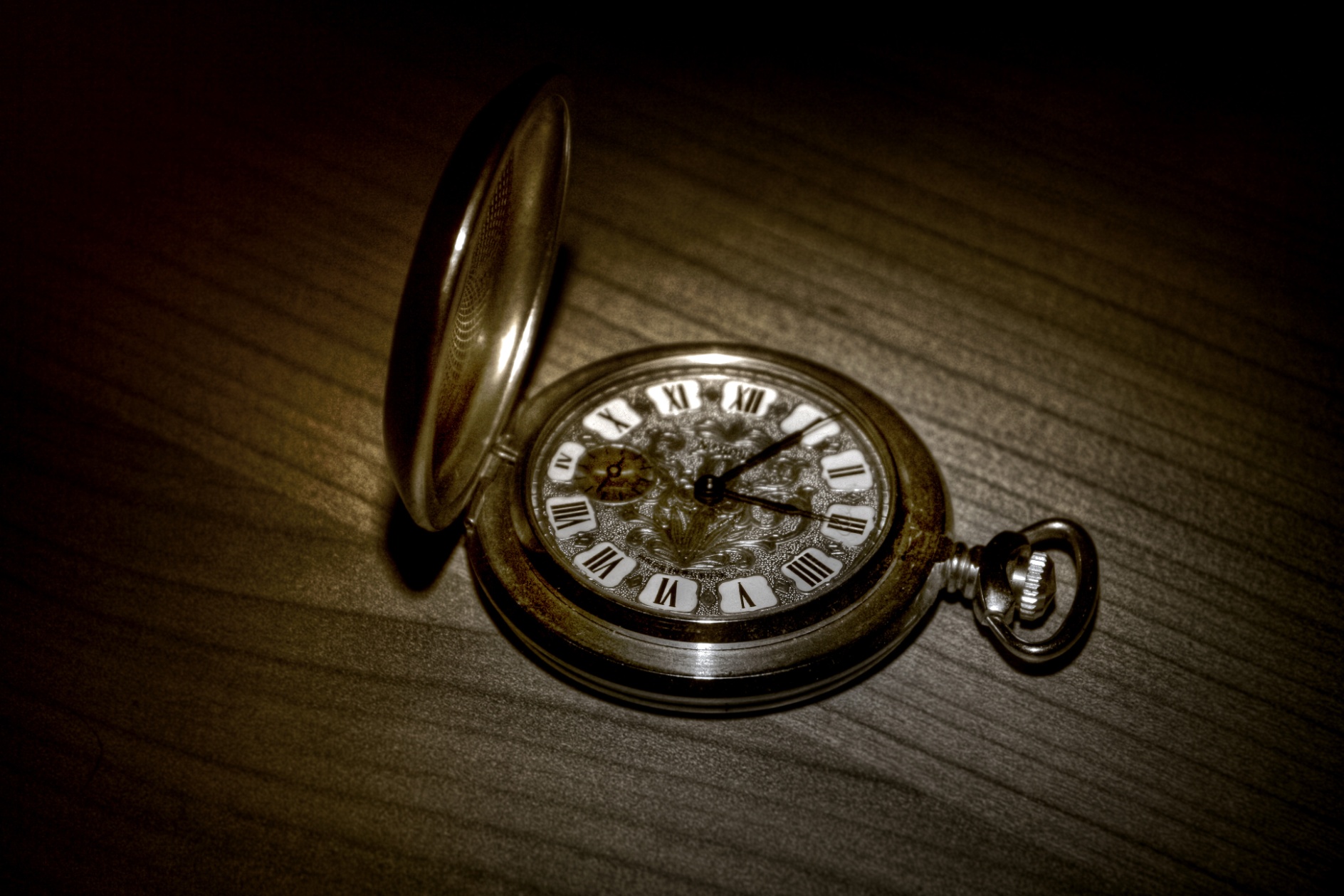 Спасибо за внимание
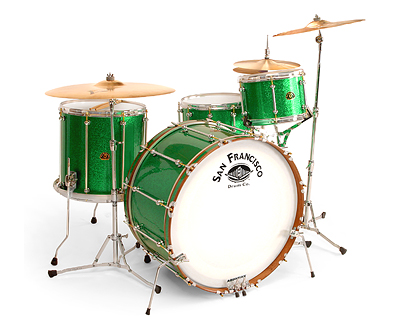